ប្រមាណវិធីបូក មានត្រាទុក
គណិតវិទ្យា ថ្នាក់ទី៣
ដំបូង យើងសរសេរ និងរៀបចំនួនតាមខ្ទង់ រួចបូកលេខតាមខ្ទង់
       ពីខ្ទង់តូចទៅធំ
ហើយពេលមានត្រាទុក 
យើងត្រូវត្រាទុកនៅខ្ទង់ធំបន្ទាប់
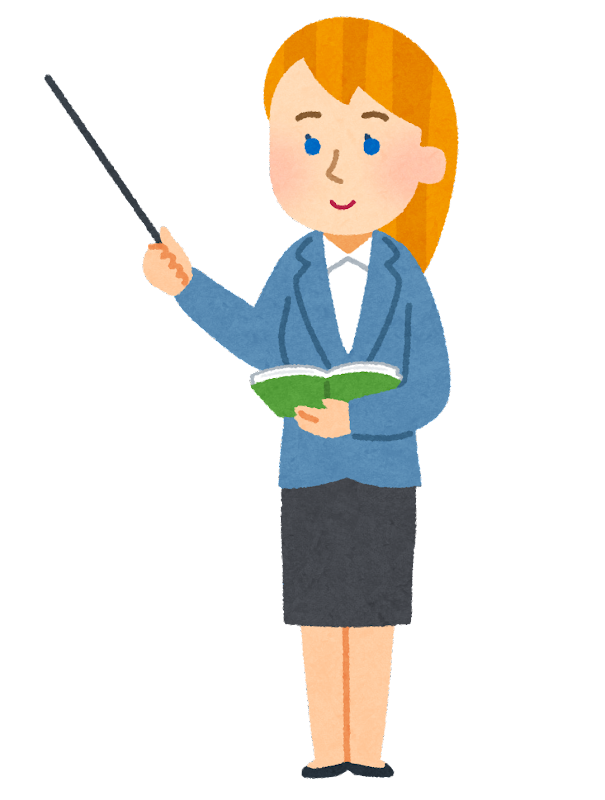 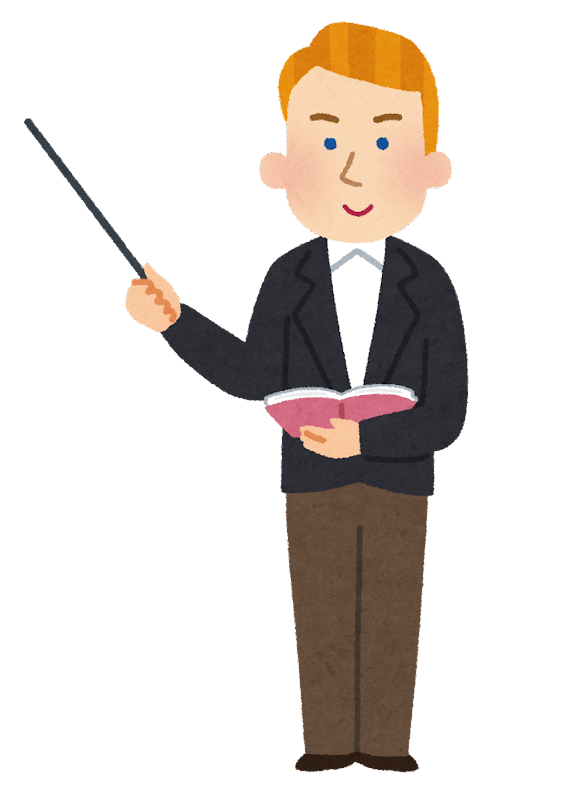 1
1
1
1
1
2
723
468
+
+
879
369
2
7
0
3
6
8
1
ល្អណាស់!
ល្អណាស់!
ដំបូង យើងសរសេរ និងរៀបចំនួនតាមខ្ទង់ រួចបូកលេខតាមខ្ទង់
       ពីខ្ទង់តូចទៅធំ
ហើយពេលមានត្រាទុក 
យើងត្រូវត្រាទុកនៅខ្ទង់ធំបន្ទាប់
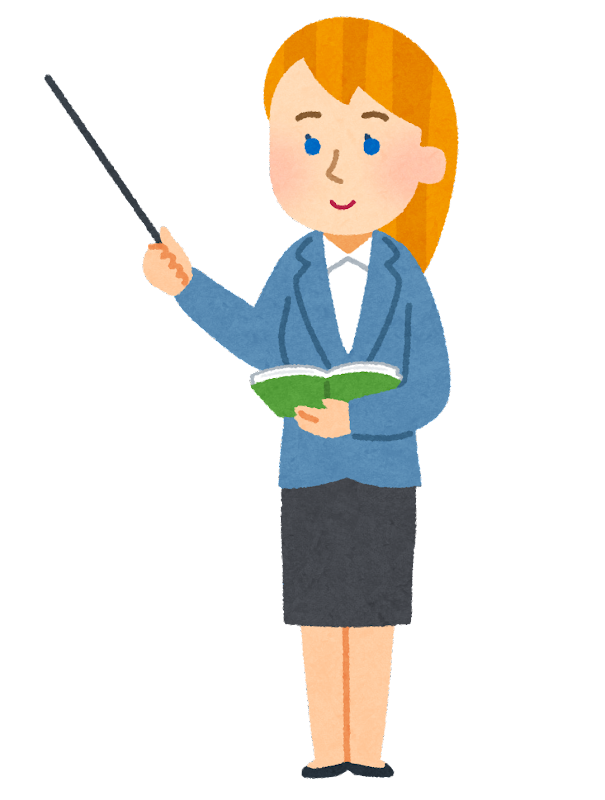 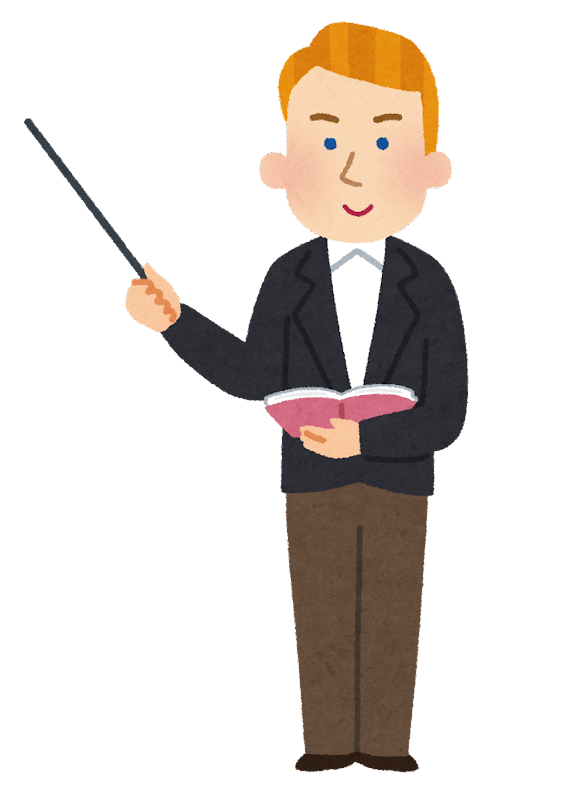 1
1
1
1
3
4
395
539
+
+
465
386
0
5
6
2
8
9
ល្អណាស់!
ល្អណាស់!
ដំបូង យើងសរសេរ និងរៀបចំនួនតាមខ្ទង់ រួចបូកលេខតាមខ្ទង់
       ពីខ្ទង់តូចទៅធំ
ហើយពេលមានត្រាទុក 
យើងត្រូវត្រាទុកនៅខ្ទង់ធំបន្ទាប់
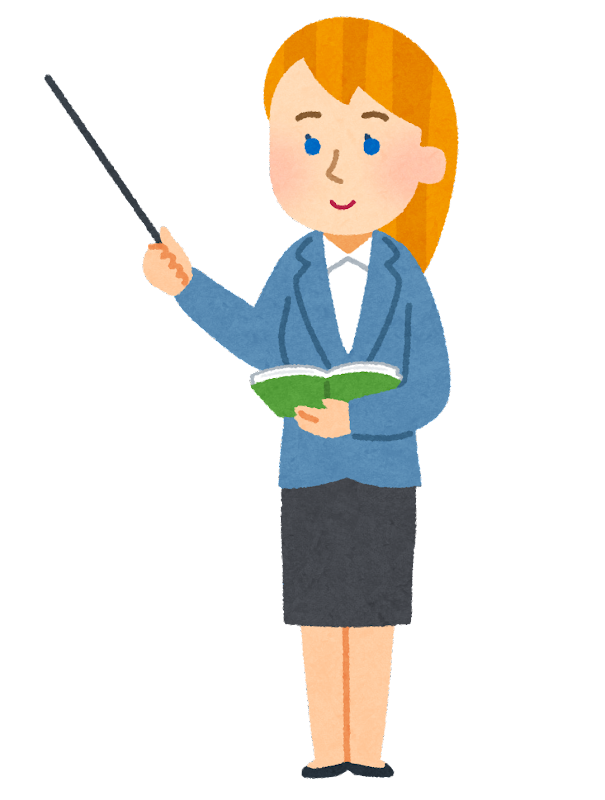 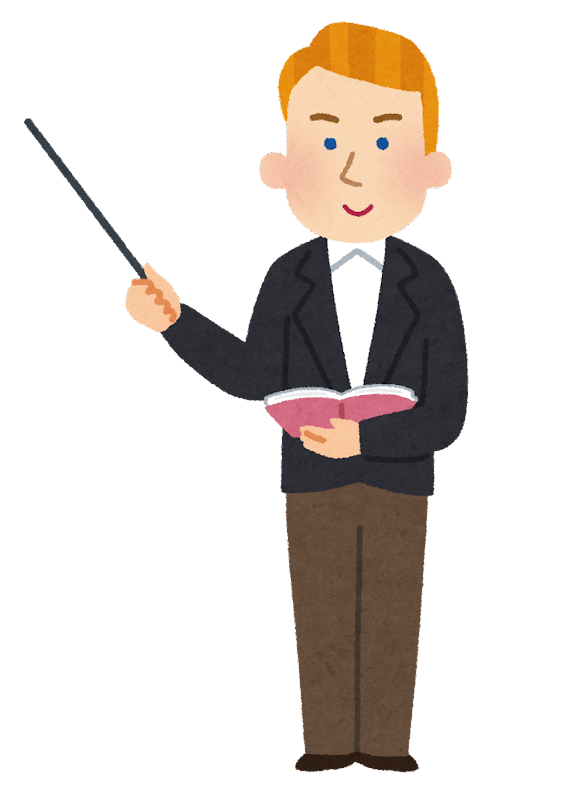 1
1
1
1
5
6
699
895
+
+
987
698
6
3
1
8
9
6
5
1
ល្អណាស់!
ល្អណាស់!